Требования к слайд - презентации в начальной школе.
Слайд должен содержать минимальное количество слов.
Для записей и заголовков следует употреблять чёткий крупный шрифт.
Предпочтительна заливка фона краской спокойного цвета, не вызывающего раздражения глаз.
Для текста  лучше не использовать ярких тонов.
Приемлемыми являются бордовый, коричневый цвета.
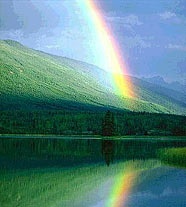 Для оформления фона можно использовать и различные картинки, не отвлекающие внимания.
Чертежи, рисунки и фотографии должны иметь максимально большой размер.
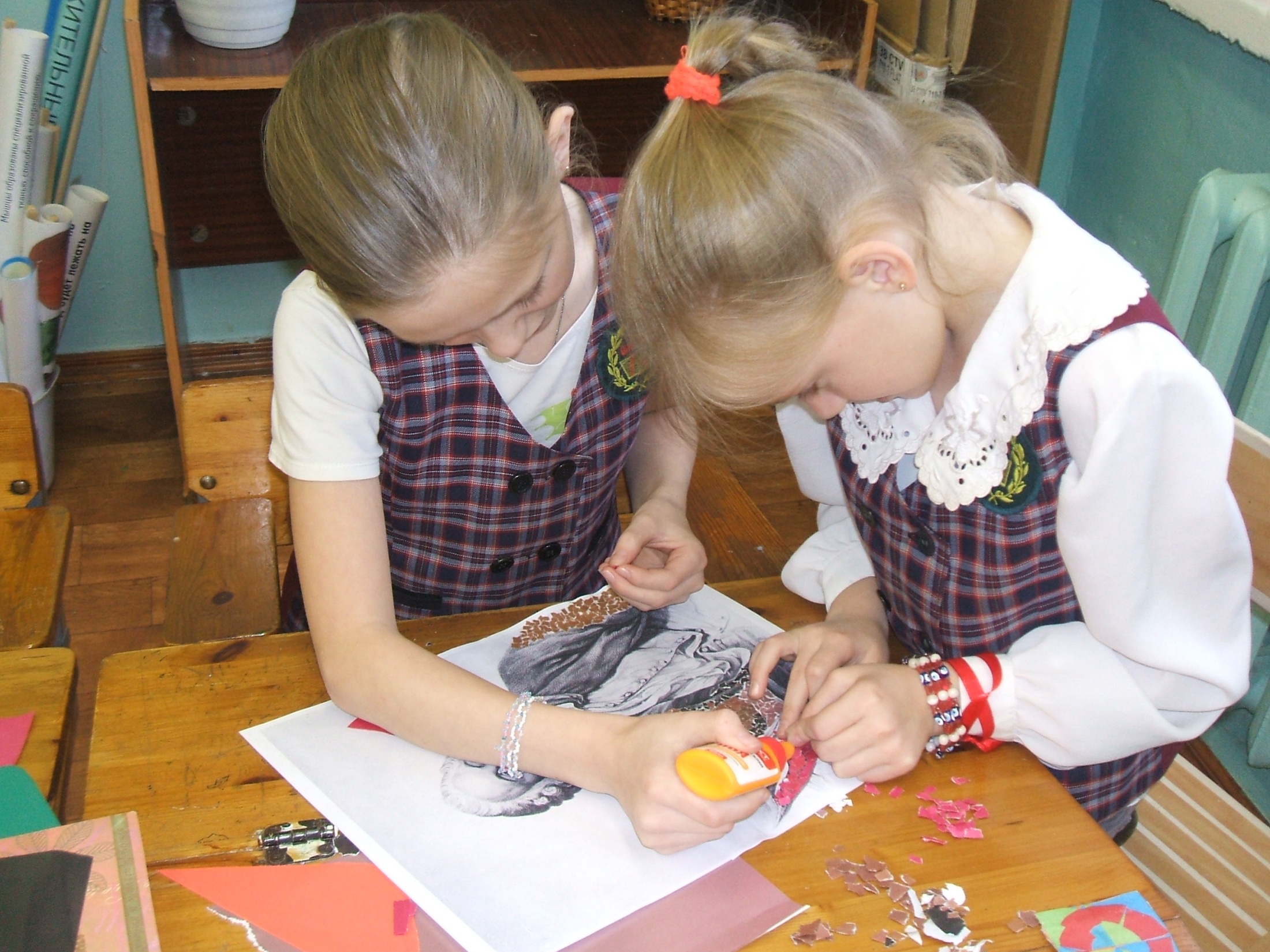 Звуковое сопровождение слайдов не должно быть резким.
На просмотр слайда следует отводить       достаточное количество времени.
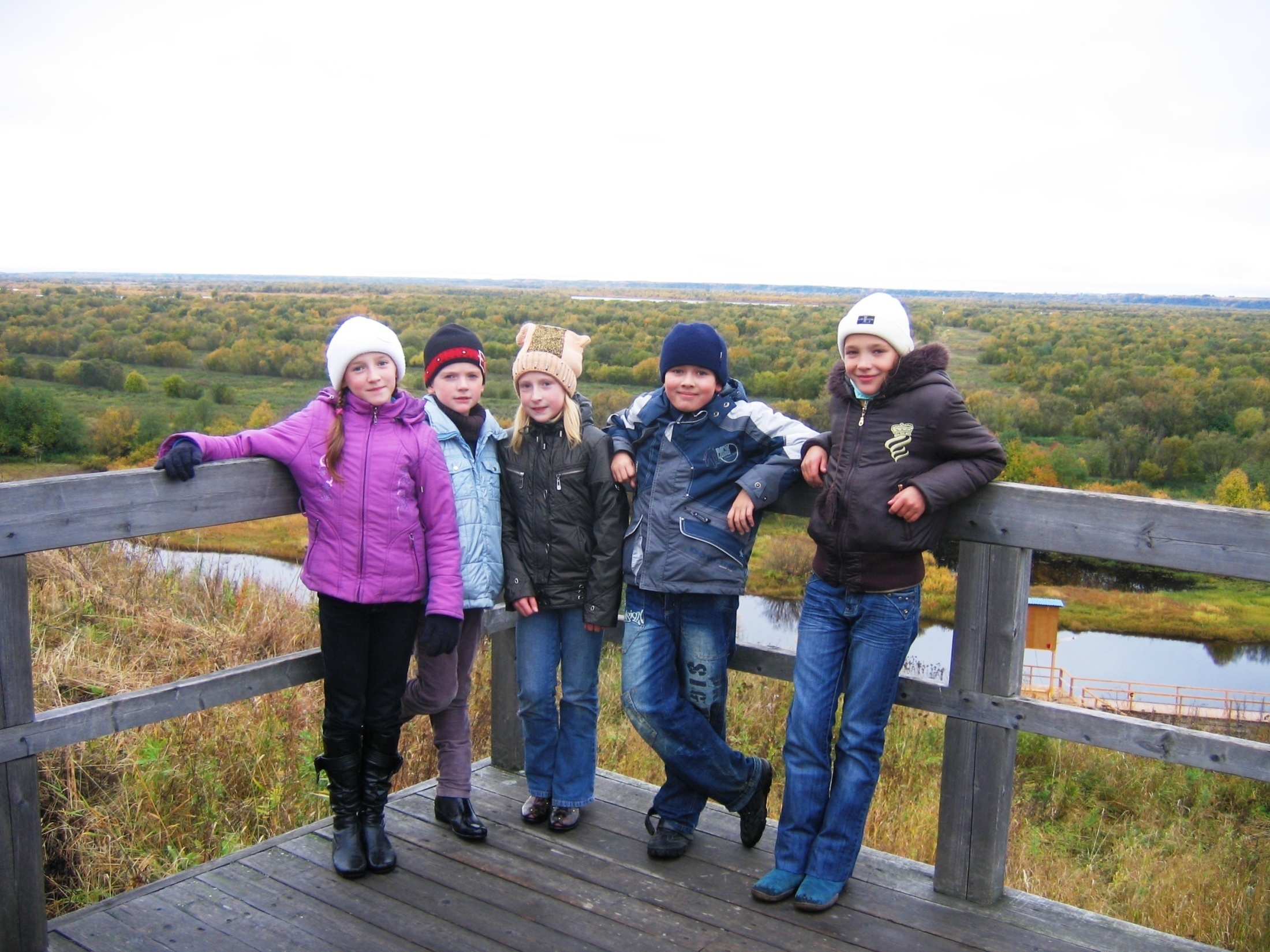 Необходимо учитывать специфику начальной школы.
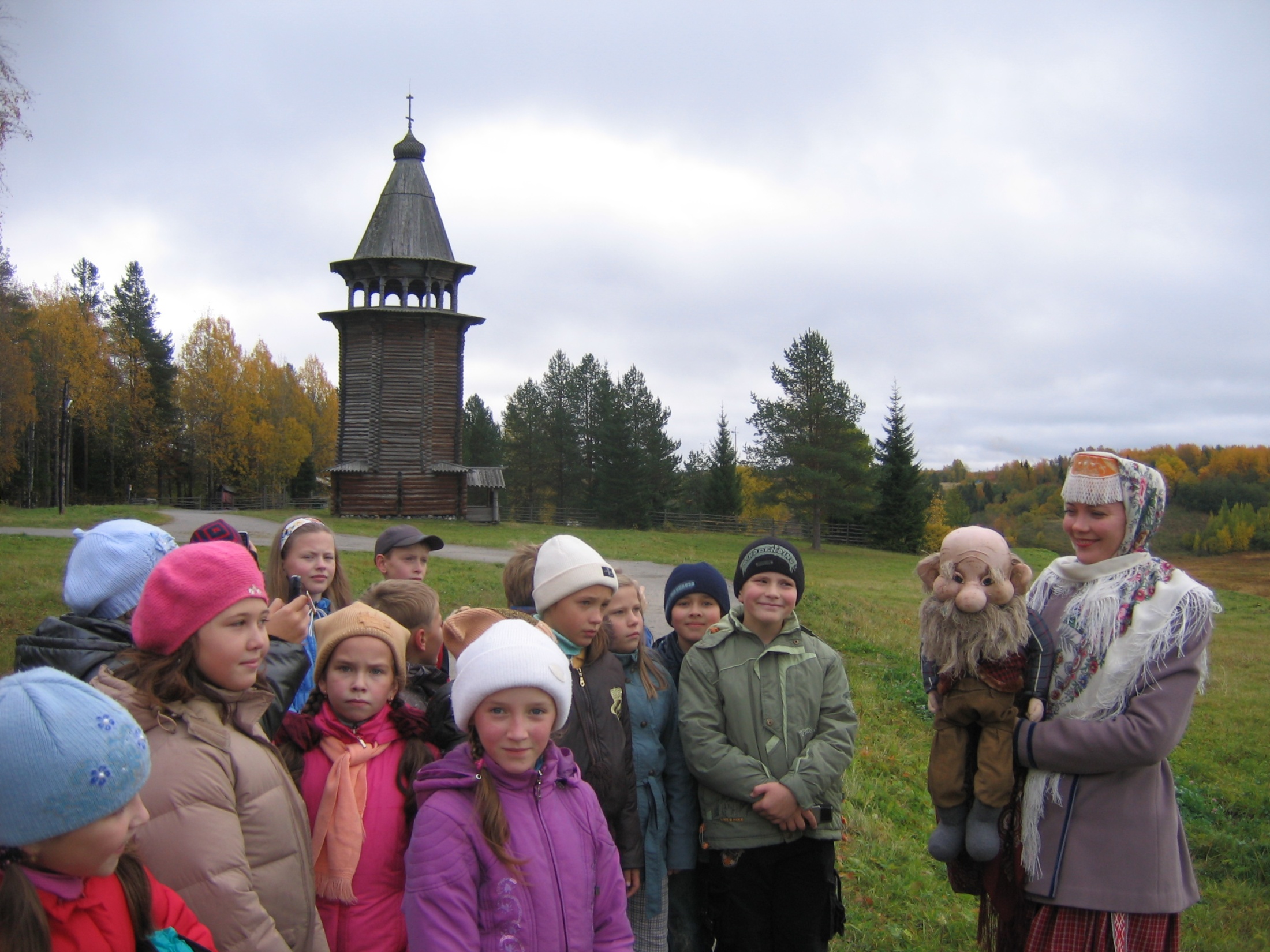 В соотношении «текст -картинки» последние должны преобладать.
Использованная литература:
Применение новых информационных технологий на уроках в начальной школе. 
Е.А.Рыбакова, Е.Г.Мальцева.
Нач.шк. плюс До и После.-2006.-№10.
Добываем знания с помощью компьютера.
И.В.Суровцева.
Нач.шк. плюс До и После.-2007.-№7
Информационно-педагогическая поддержка личностно-ориентированного подхода в обучении младших школьников.
    Е.Г.Карамушко.
    Упр.качеством образования: теория и практика эффект.администрирования.-2008.-№6.
Цифровые образовательные ресурсы в обучении мл.школьников.
    Р.П.Осипова, З.И.Ишмуратова.
    Нач.шк. журнал.-2009.-№1.
Использование информационно-коммуникативных технологий в начальном образовании школьников.
В.Ф.Ефимов.Нач.шк.журнал.-2009.-№2
Тематические презентации на уроках.
С.Кустова.Учитель.-2009.-№2
Организация деятельности учителя начальных классов с использованием информационных технологий.
М.Ю.Минлибаева. Среднее профессиональное образование.-2009.-№3